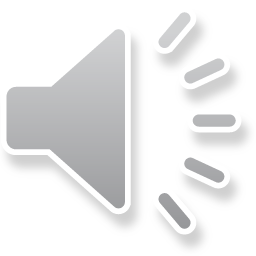 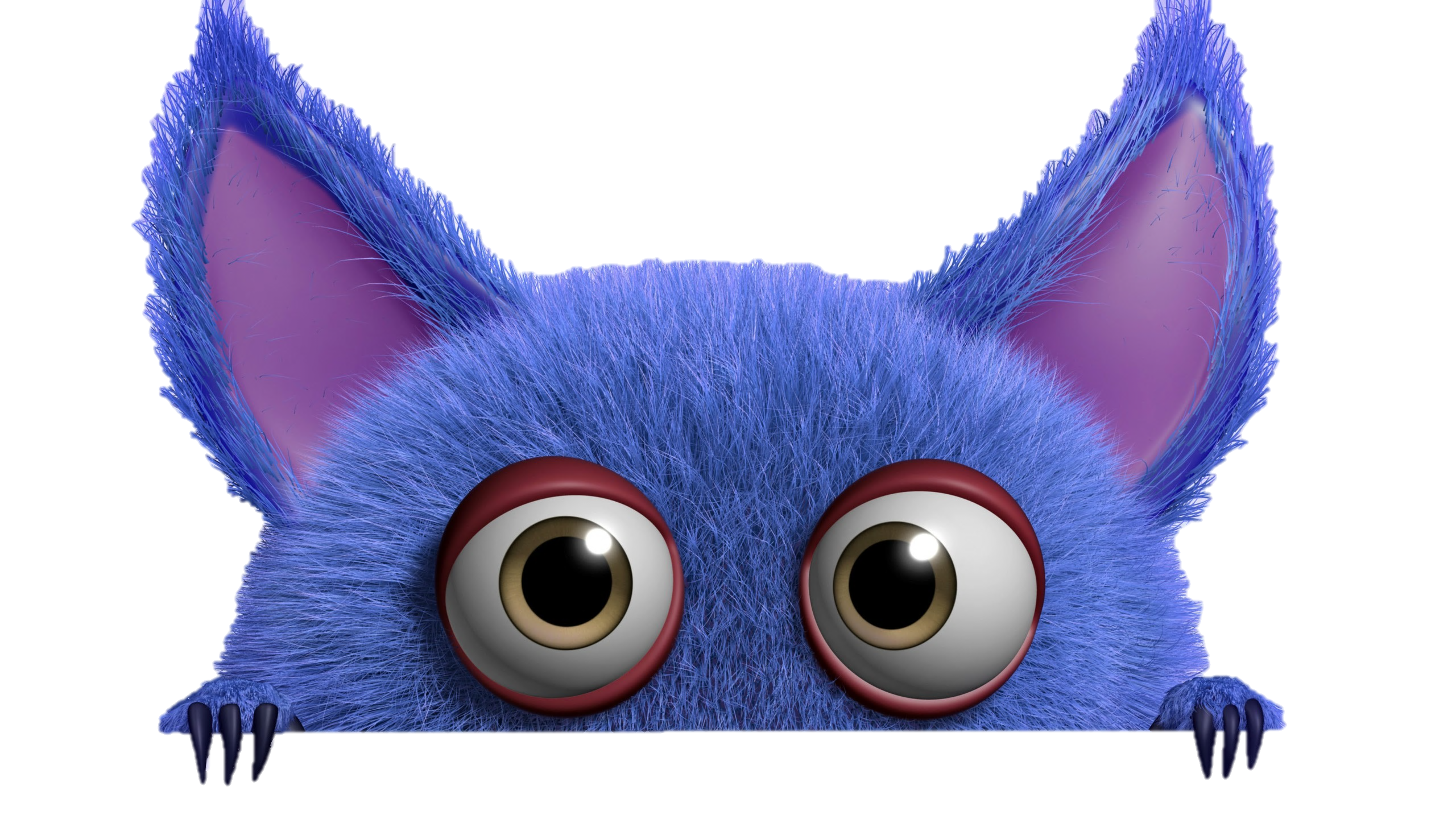 TRÒ CHƠI HỘP QUÀ BÍ MẬT
Gift box secret game
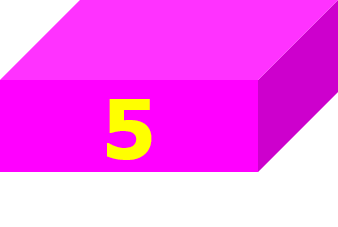 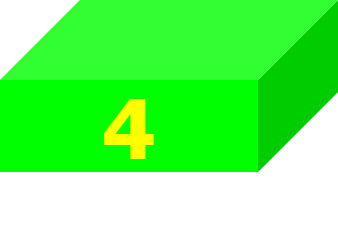 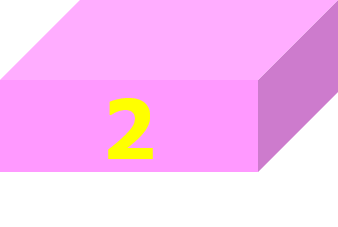 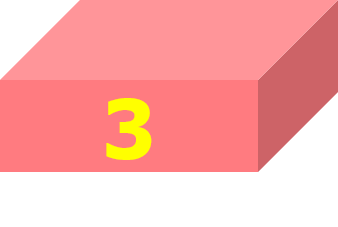 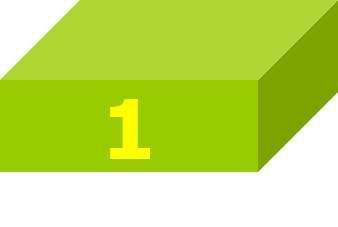 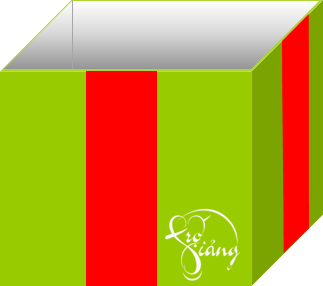 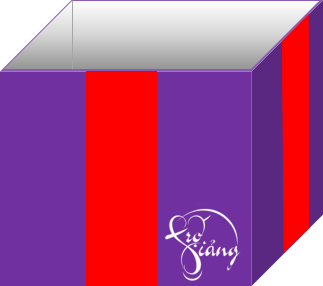 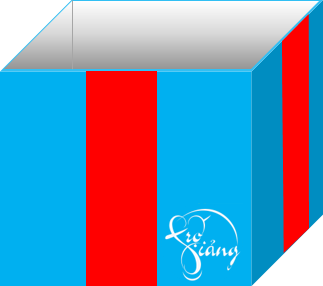 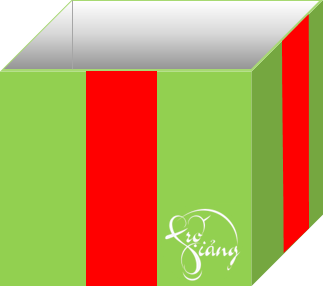 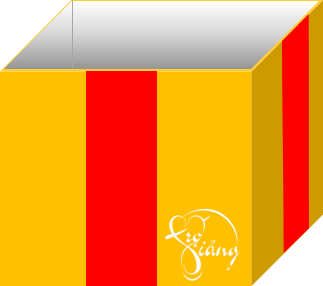 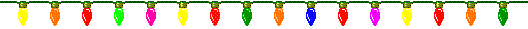 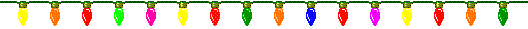 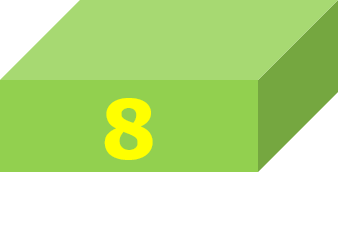 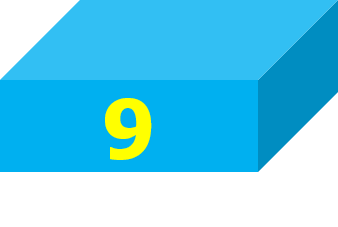 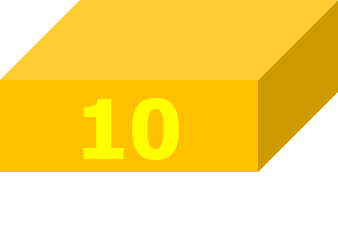 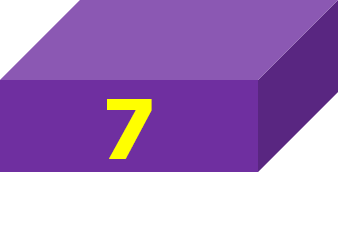 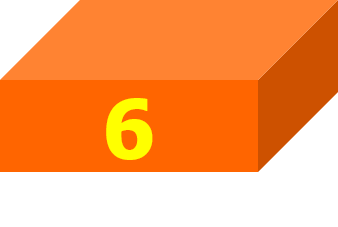 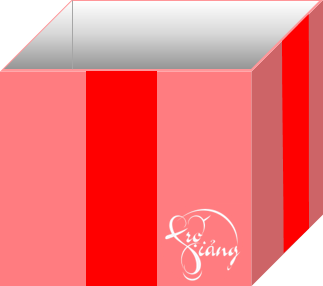 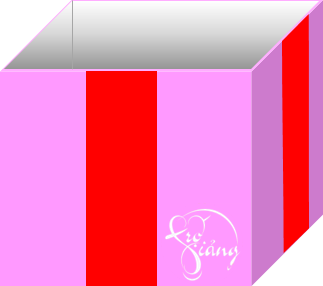 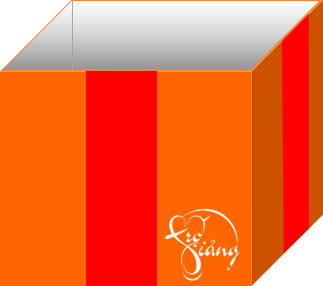 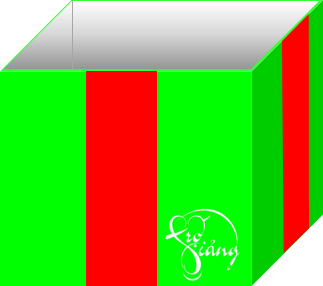 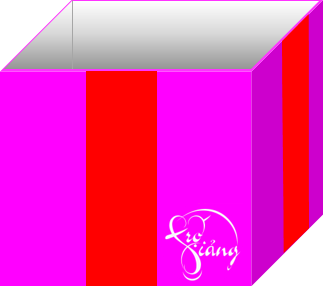 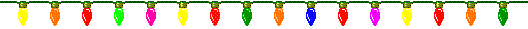 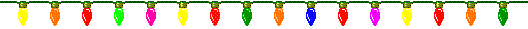 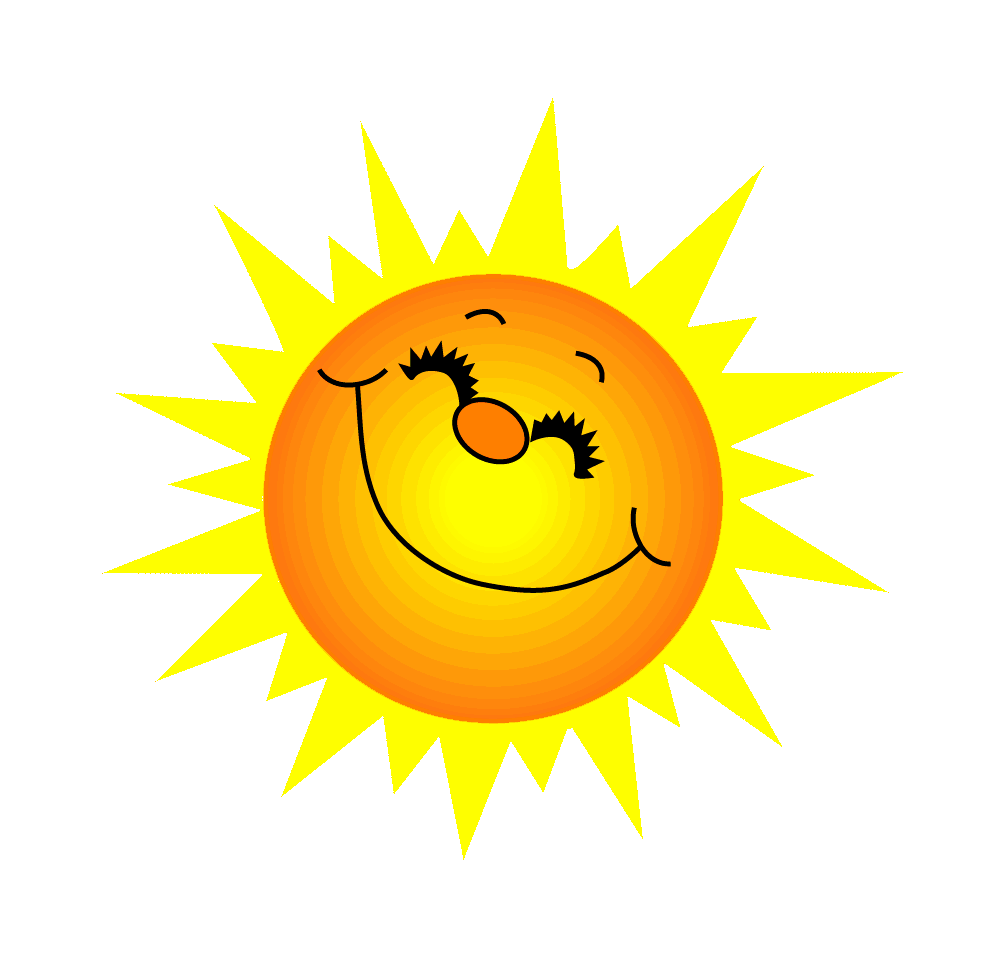 Câu 1 ?
Đáp án
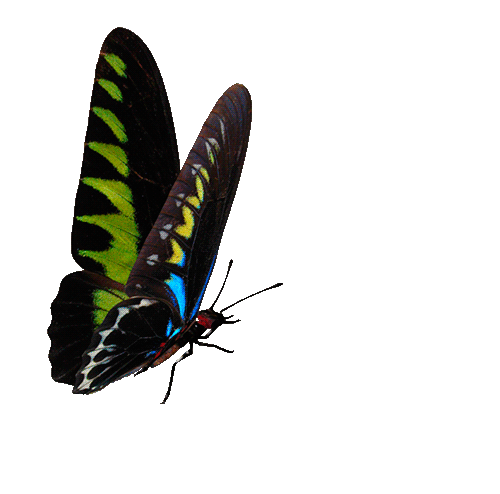 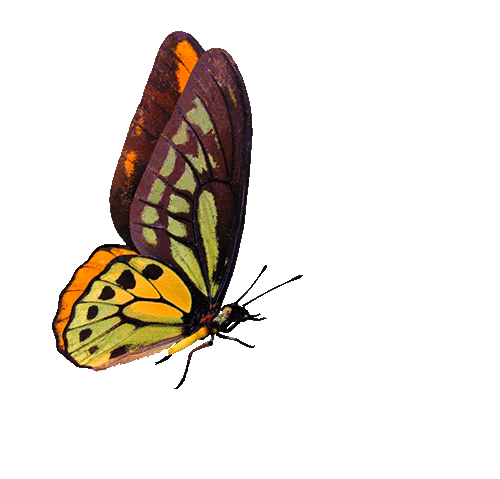 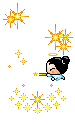 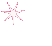 You are given 3 candies
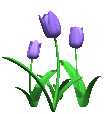 GO HOME
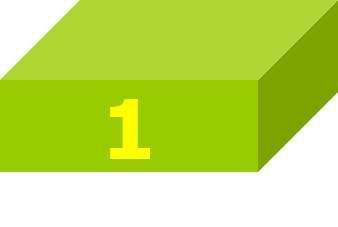 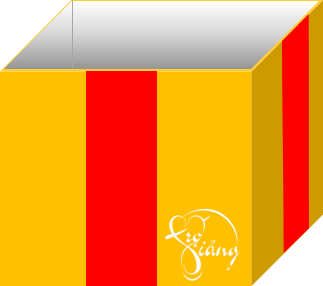 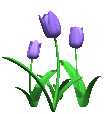 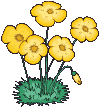 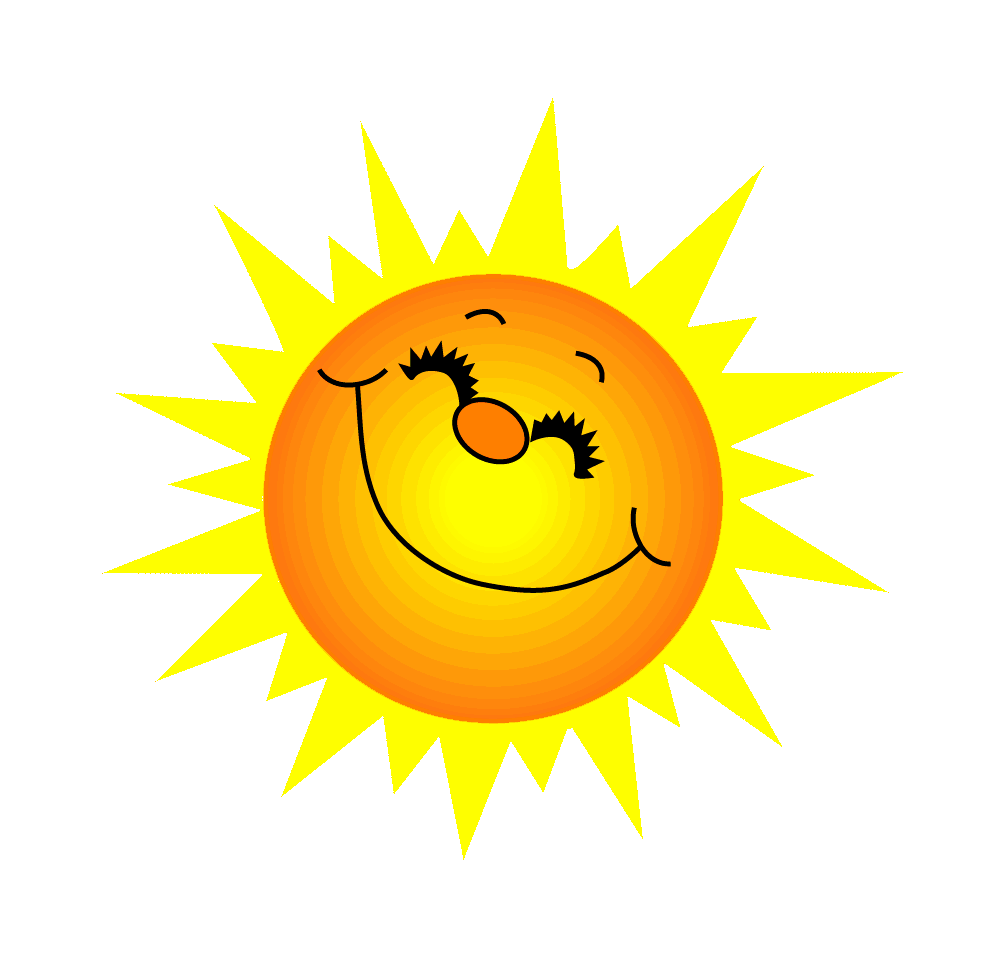 Câu 2 ?
Đáp án
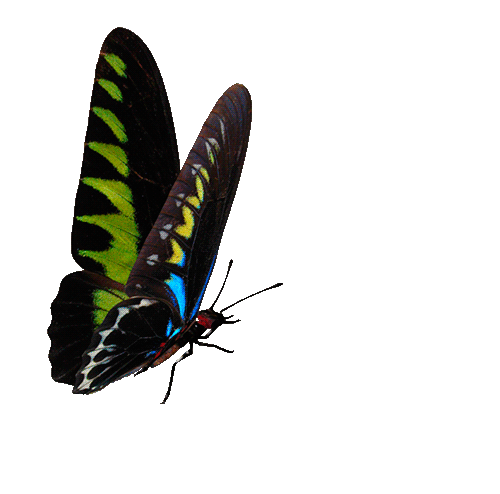 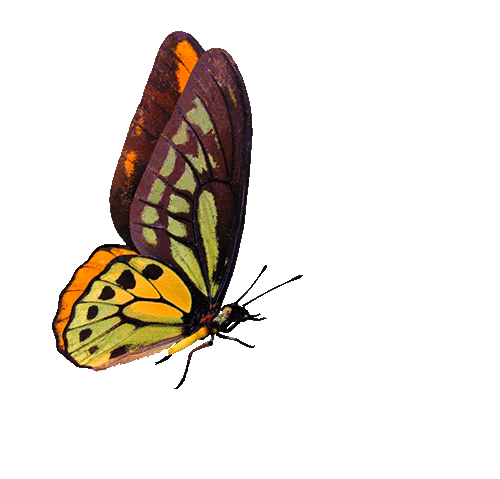 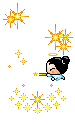 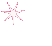 You are given 5 candies
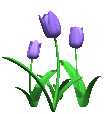 GO HOME
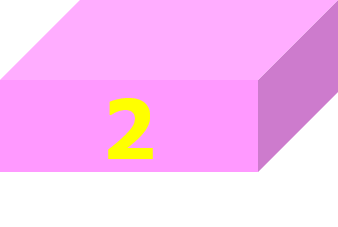 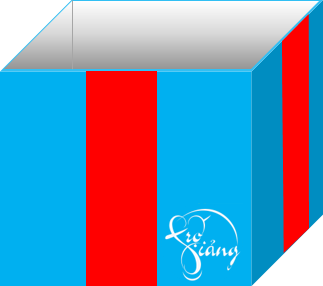 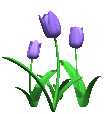 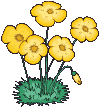 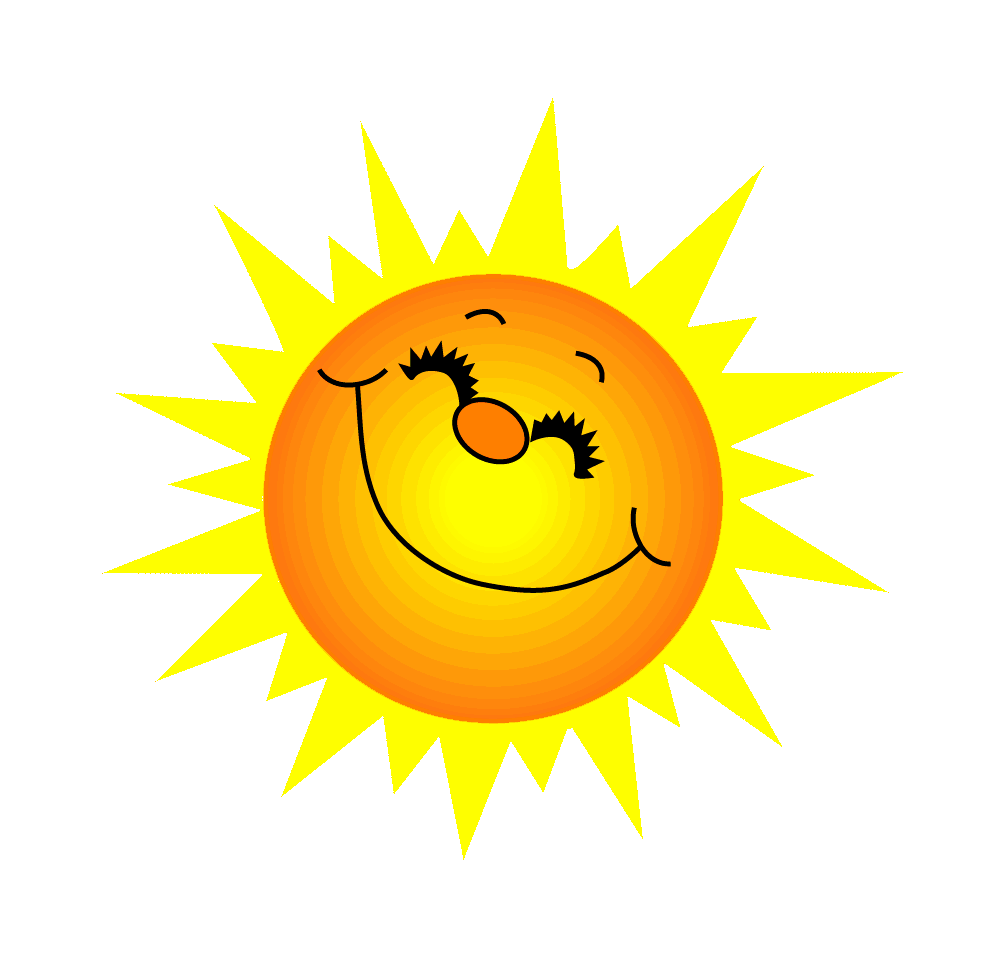 Câu 3 ?
Đáp án
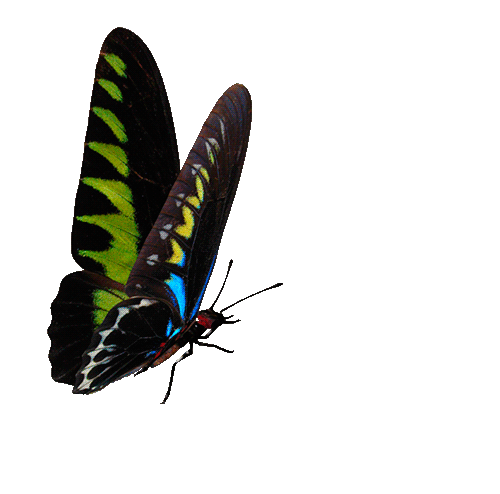 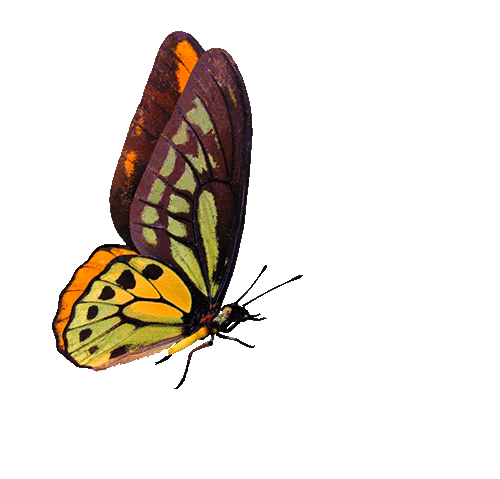 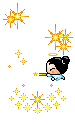 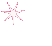 You are given 7 candies
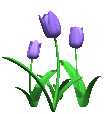 GO HOME
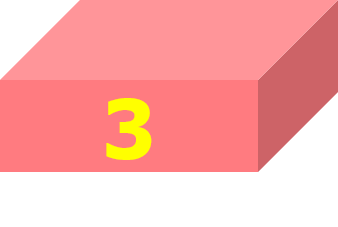 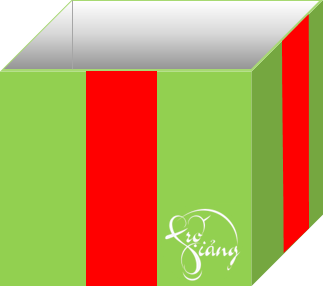 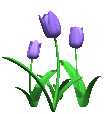 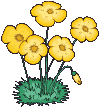 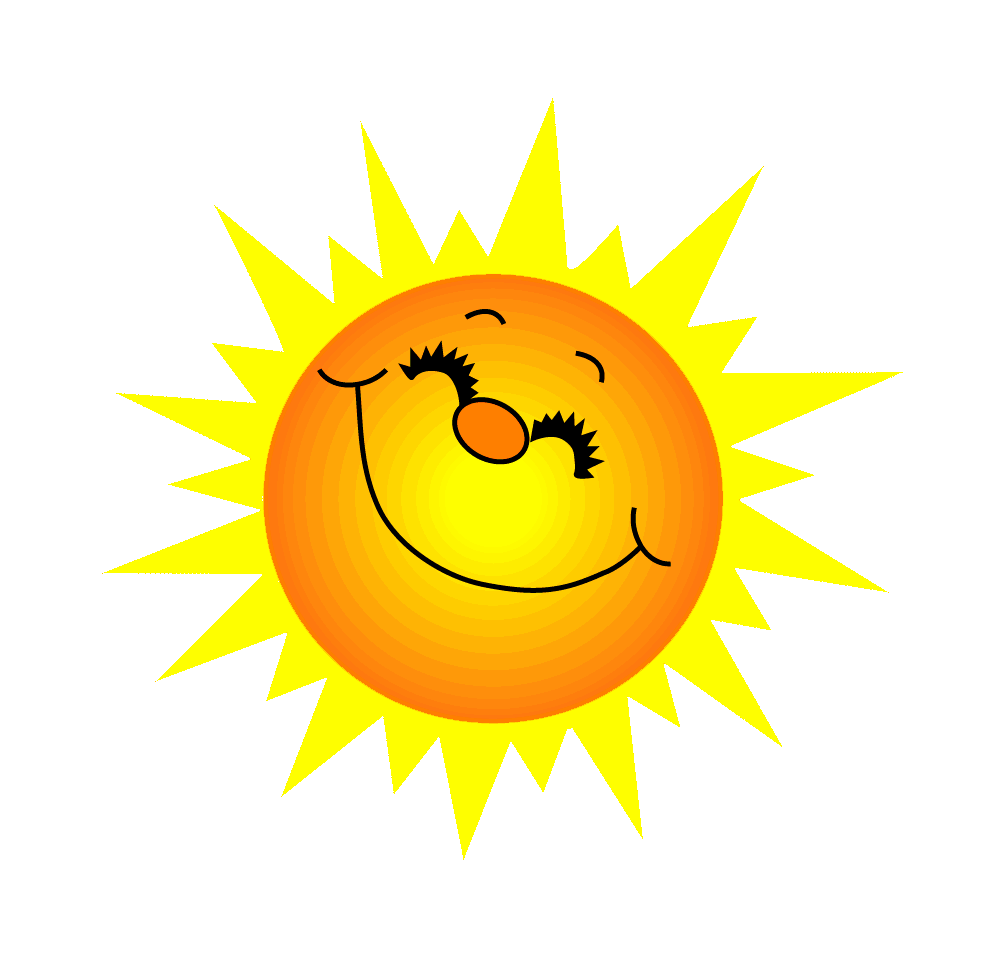 Câu 4 ?
Đáp án
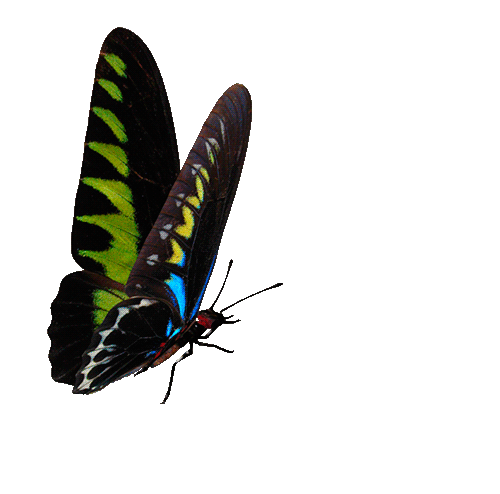 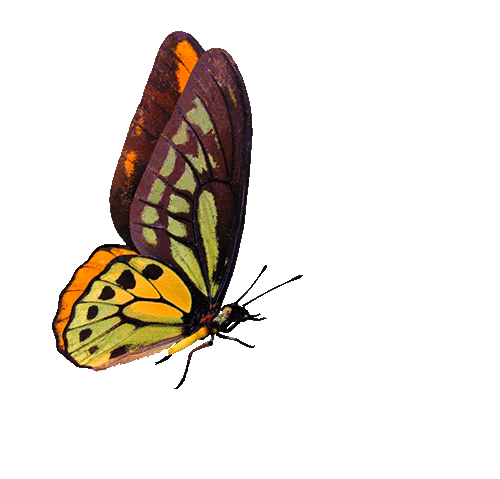 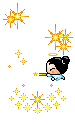 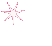 You are given 2 candies
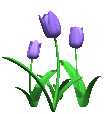 GO HOME
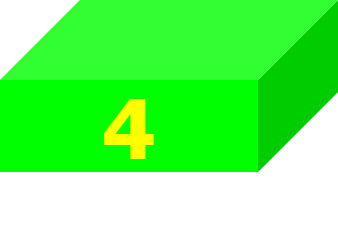 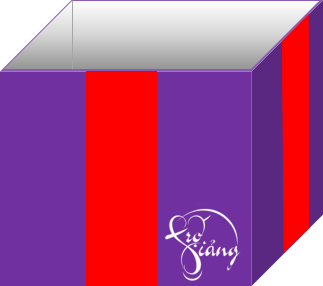 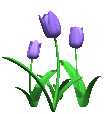 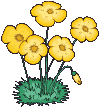 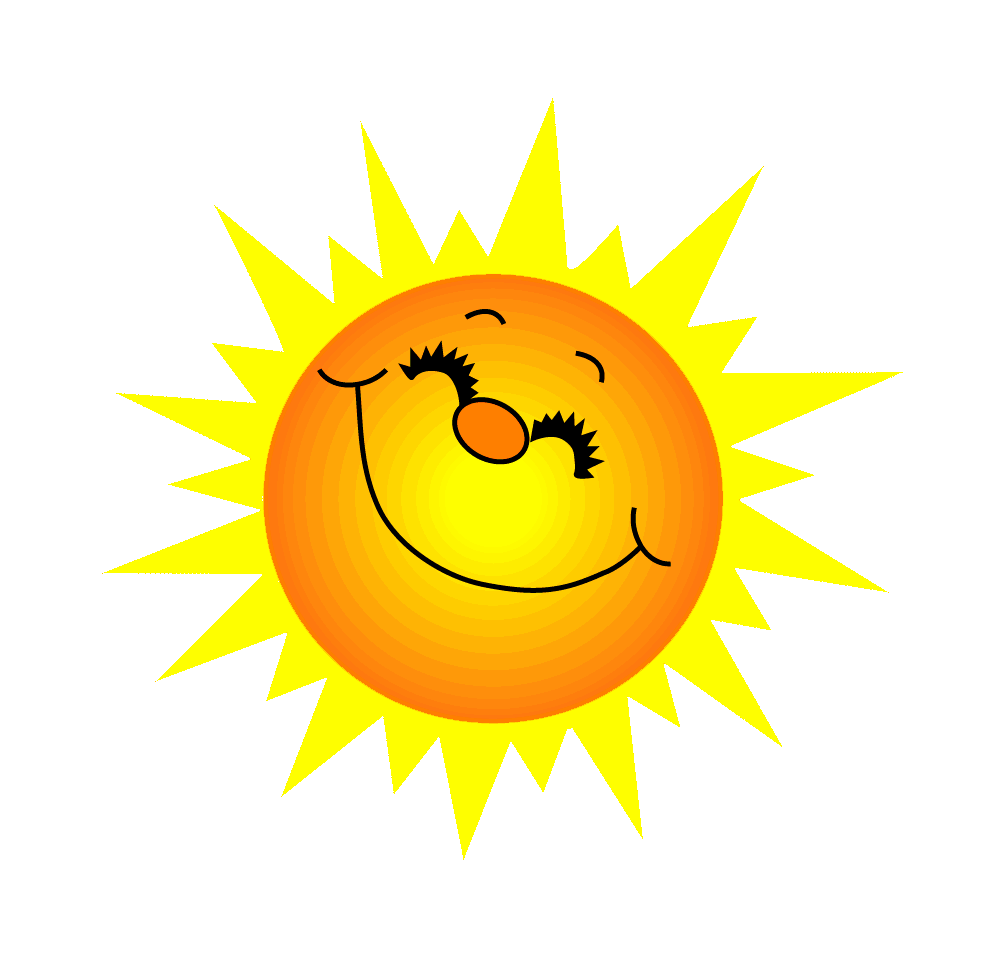 Câu 5 ?
Đáp án
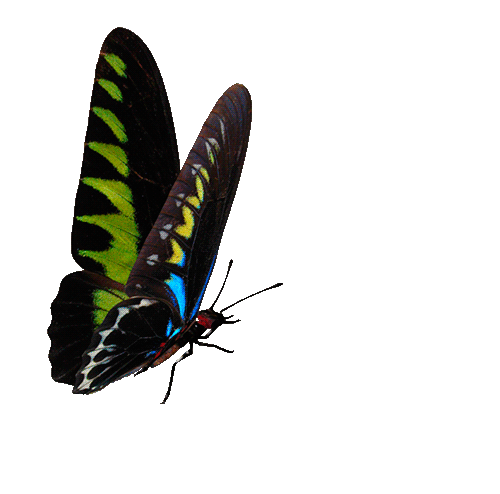 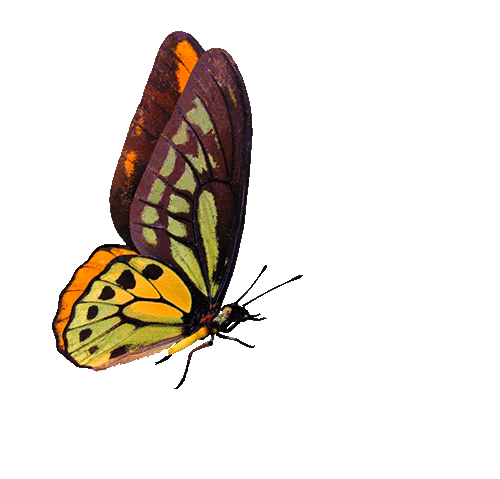 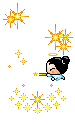 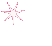 You are given 8 candies
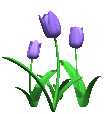 GO HOME
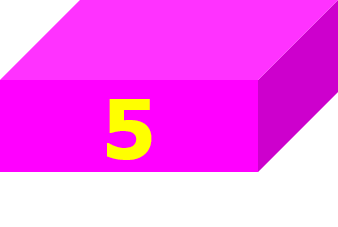 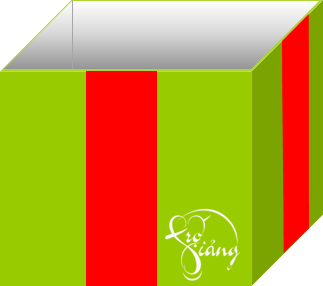 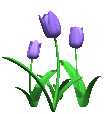 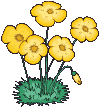 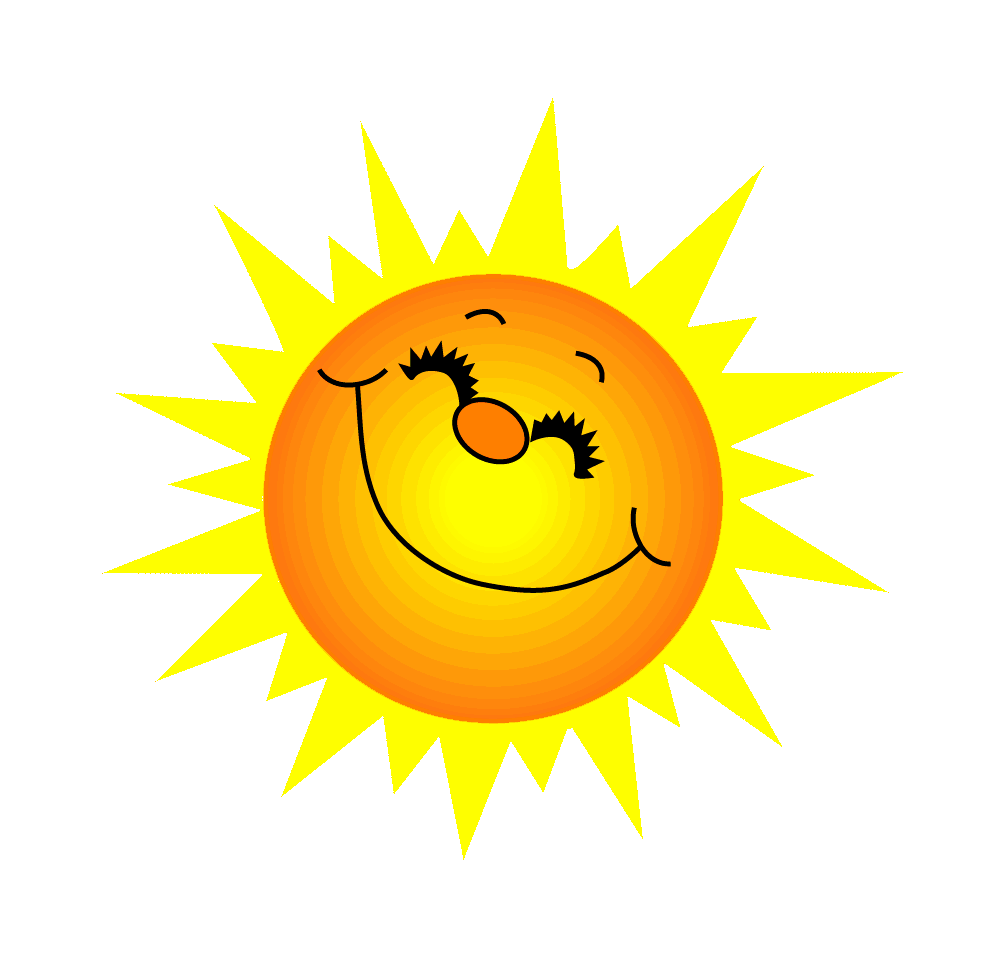 Câu 6 ?
Đáp án
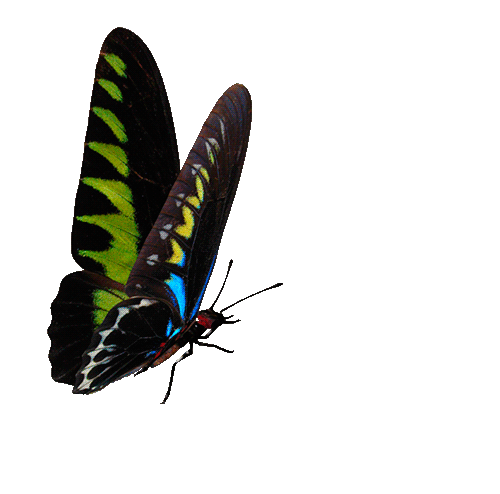 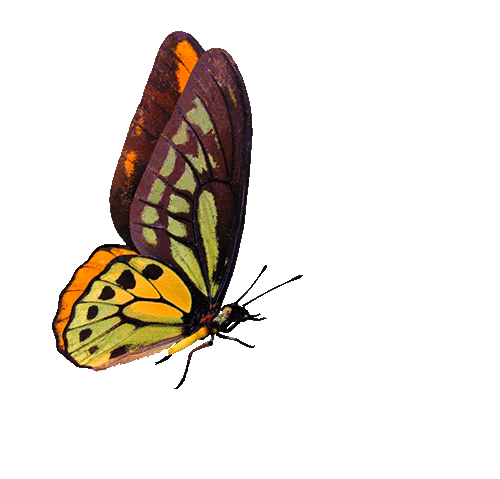 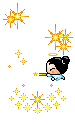 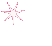 You are given 6 candies
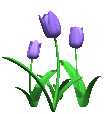 GO HOME
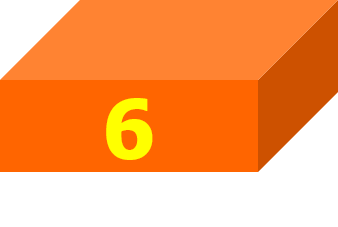 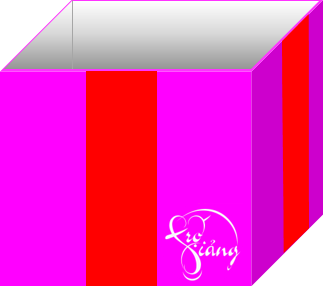 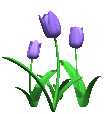 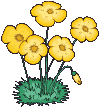 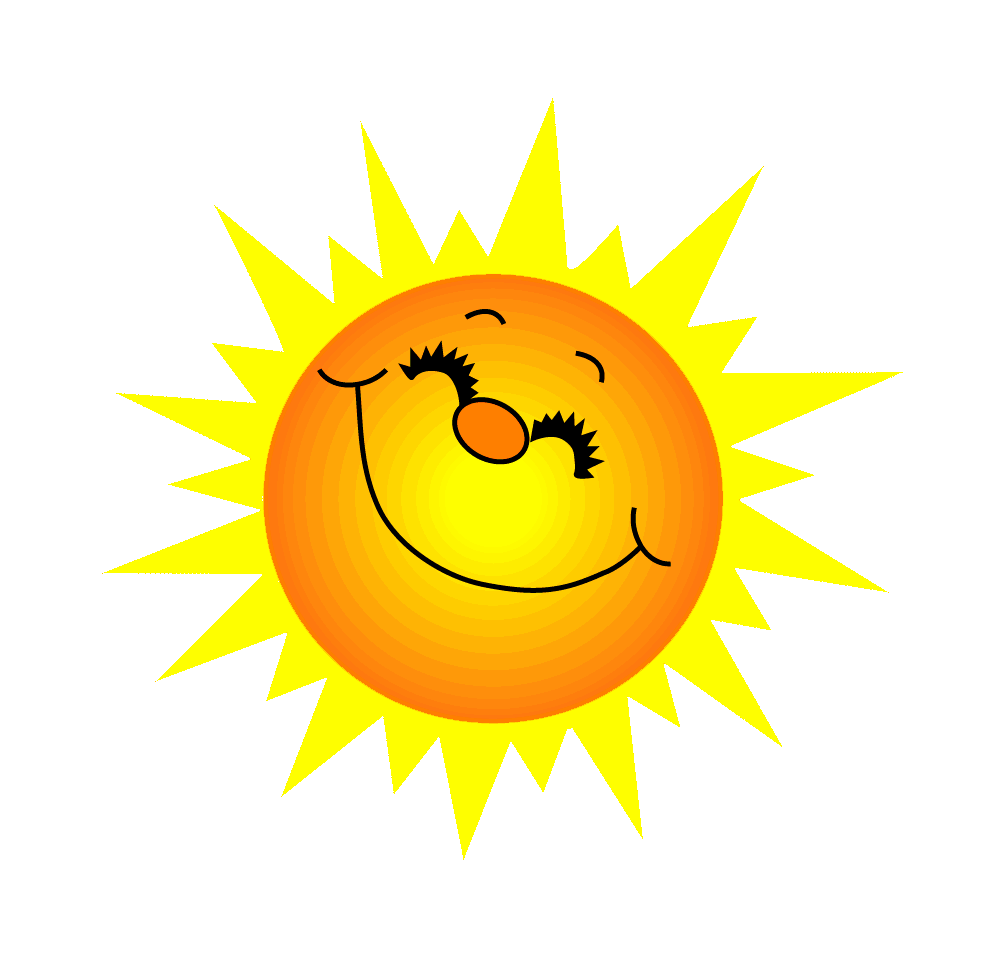 Câu 7 ?
Đáp án
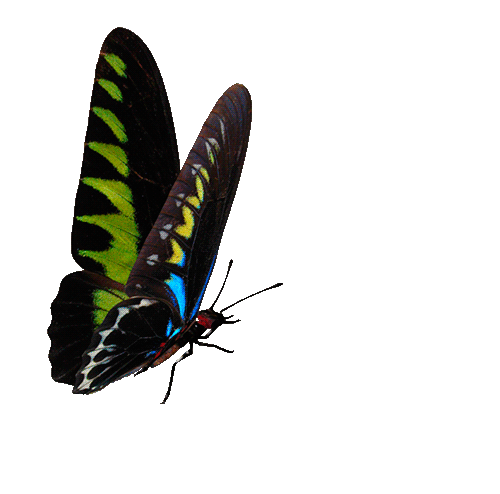 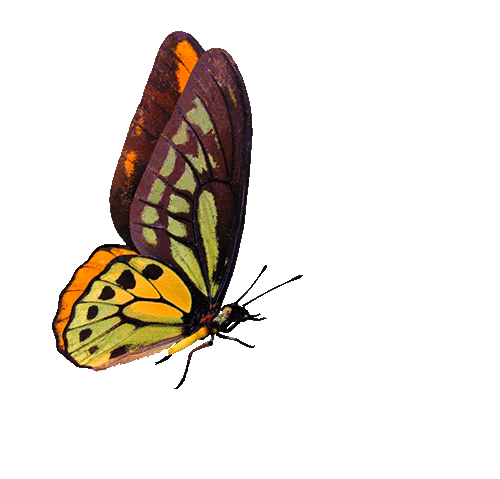 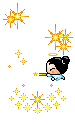 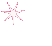 You are given 9 candies
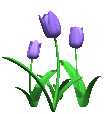 GO HOME
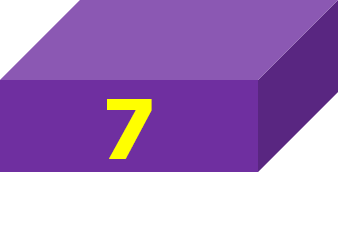 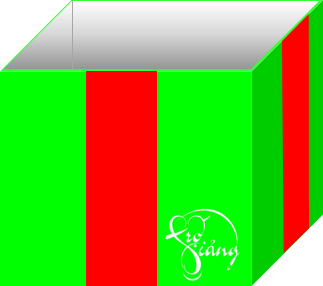 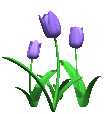 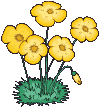 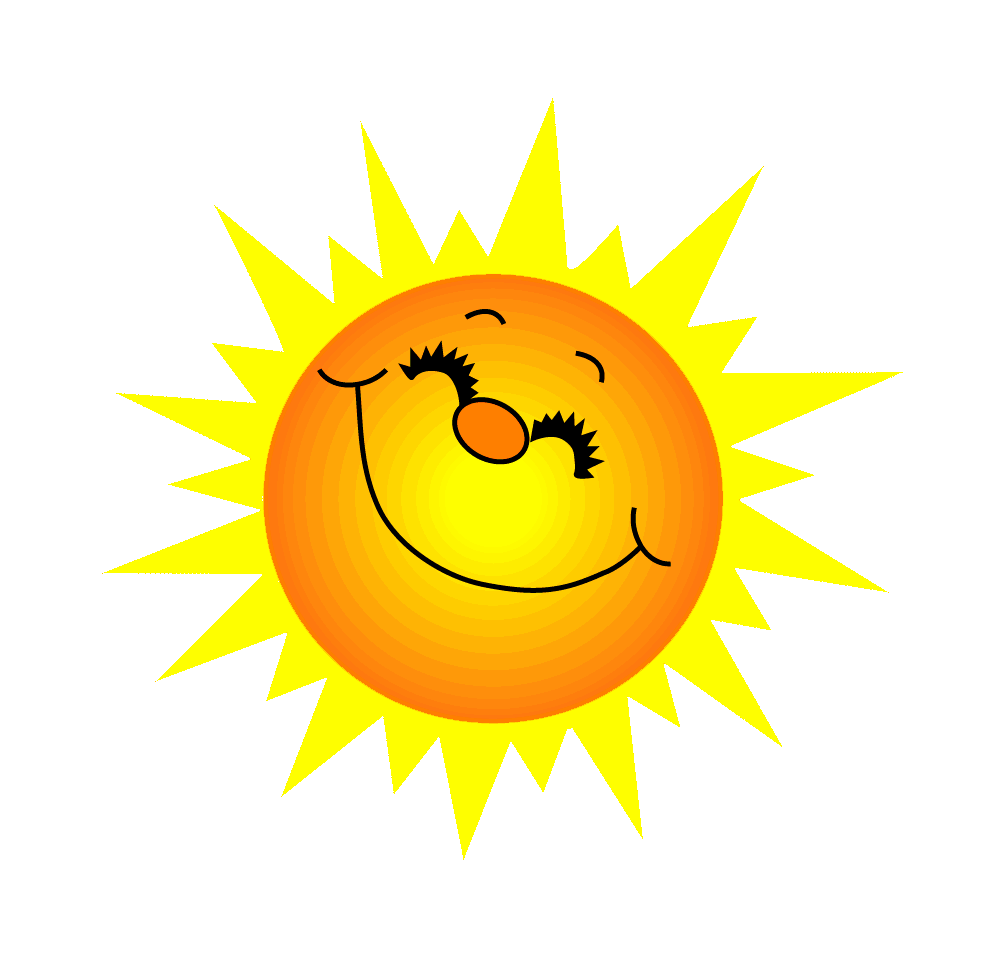 Câu 8 ?
Đáp án
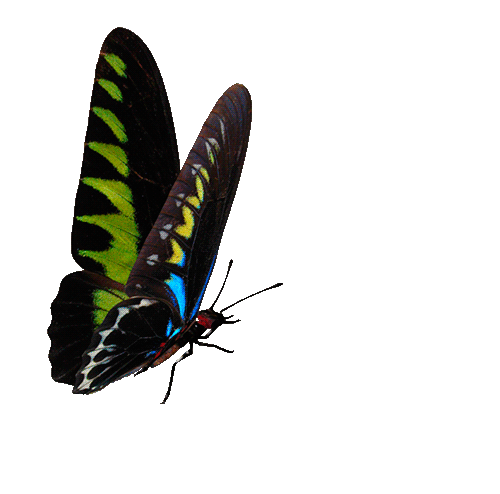 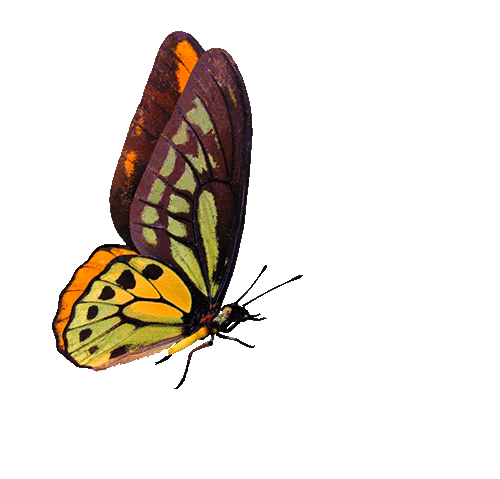 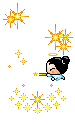 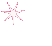 You are given 5 candies
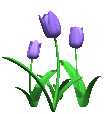 GO HOME
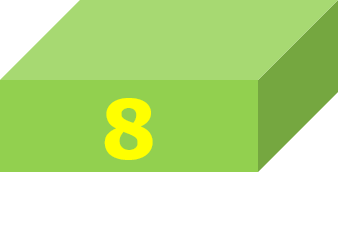 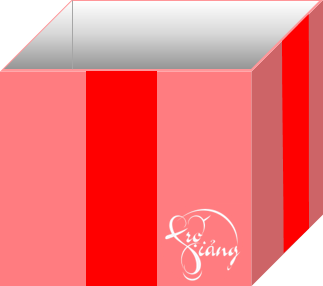 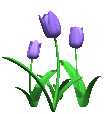 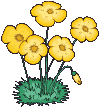 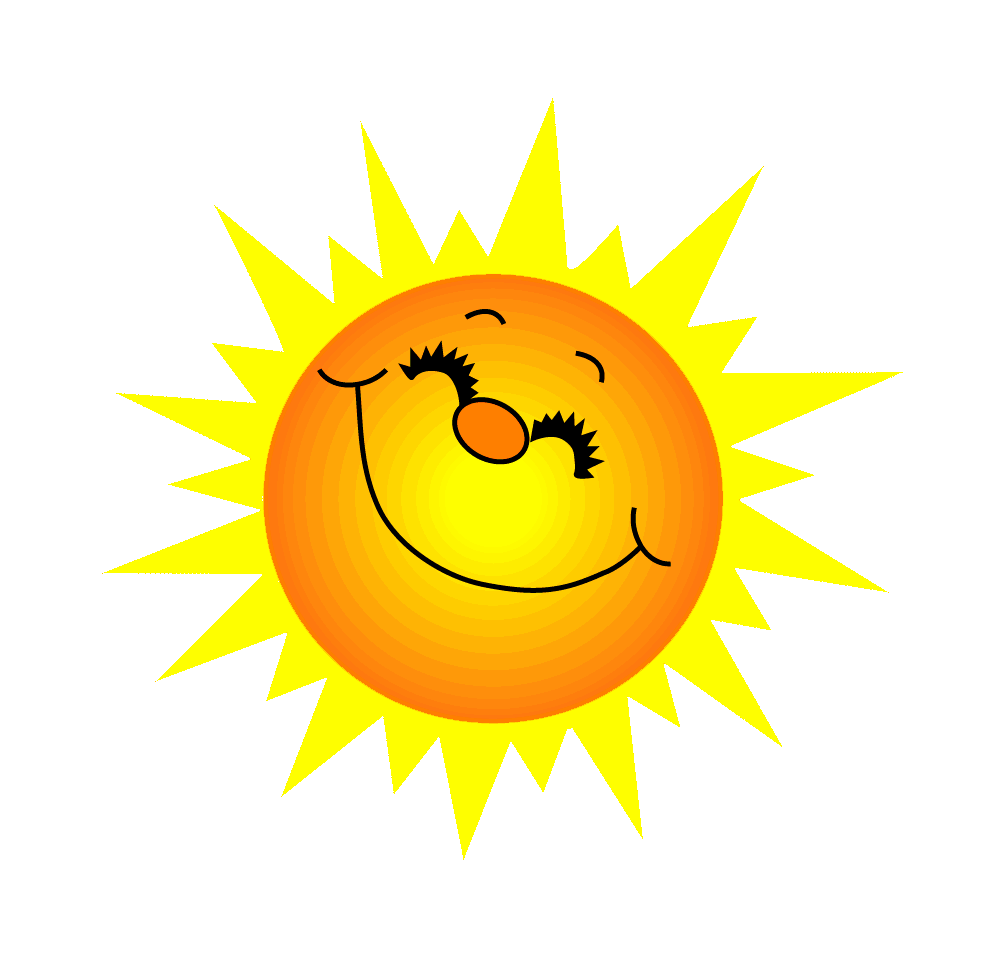 Câu 9 ?
Đáp án
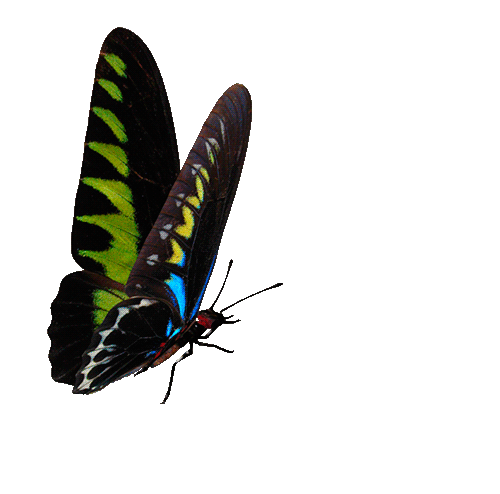 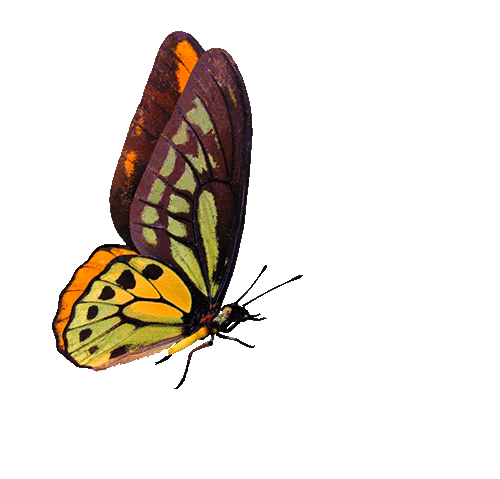 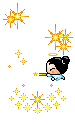 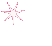 You are given 2 candies
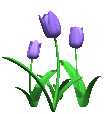 GO HOME
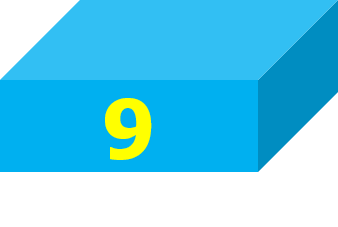 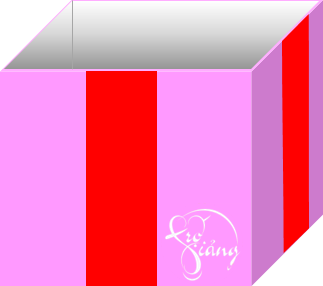 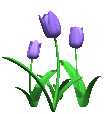 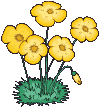 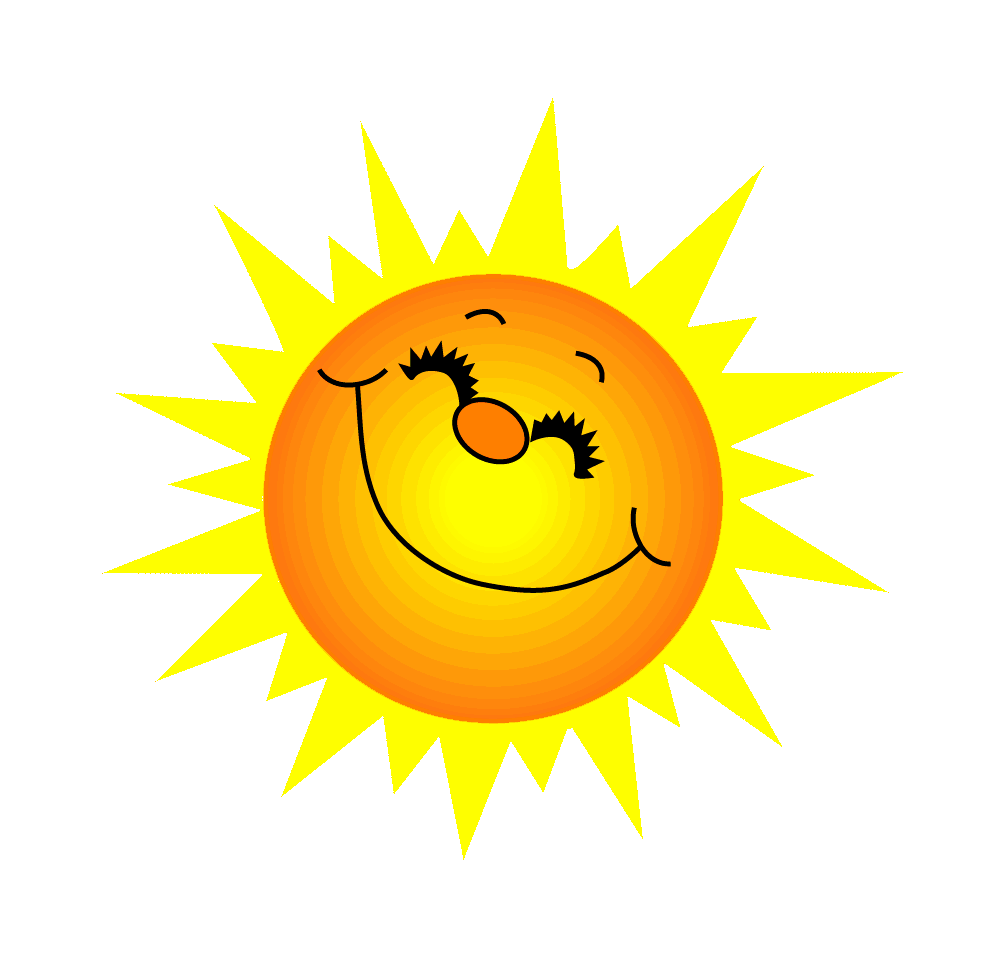 Câu 10 ?
Đáp án
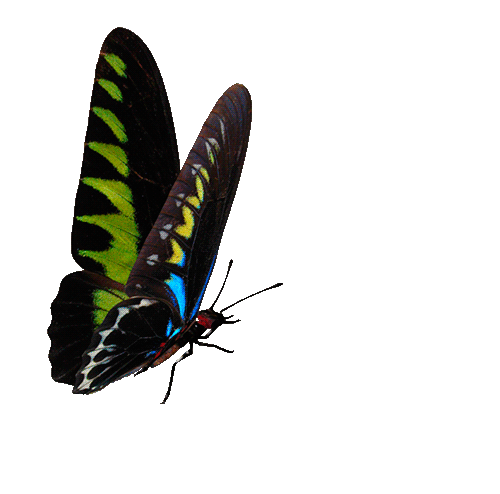 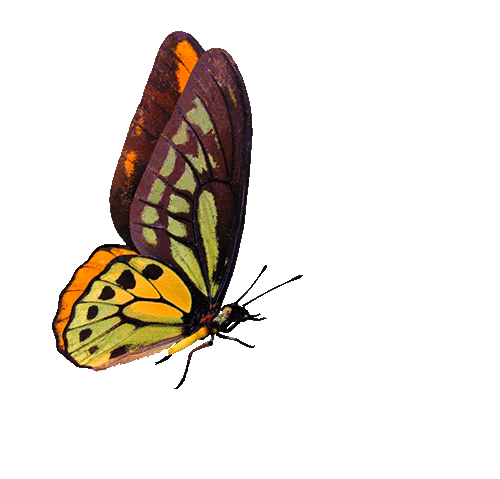 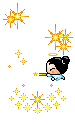 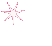 You are given 4 candies
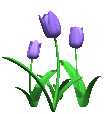 GO HOME
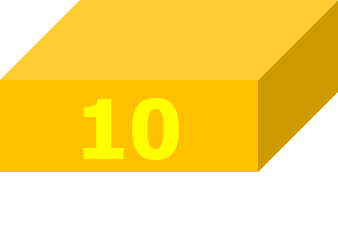 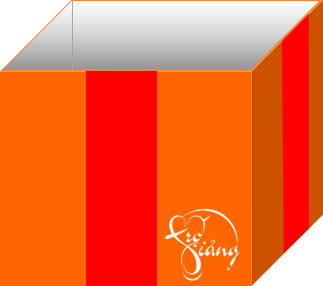 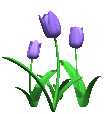 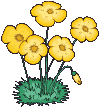